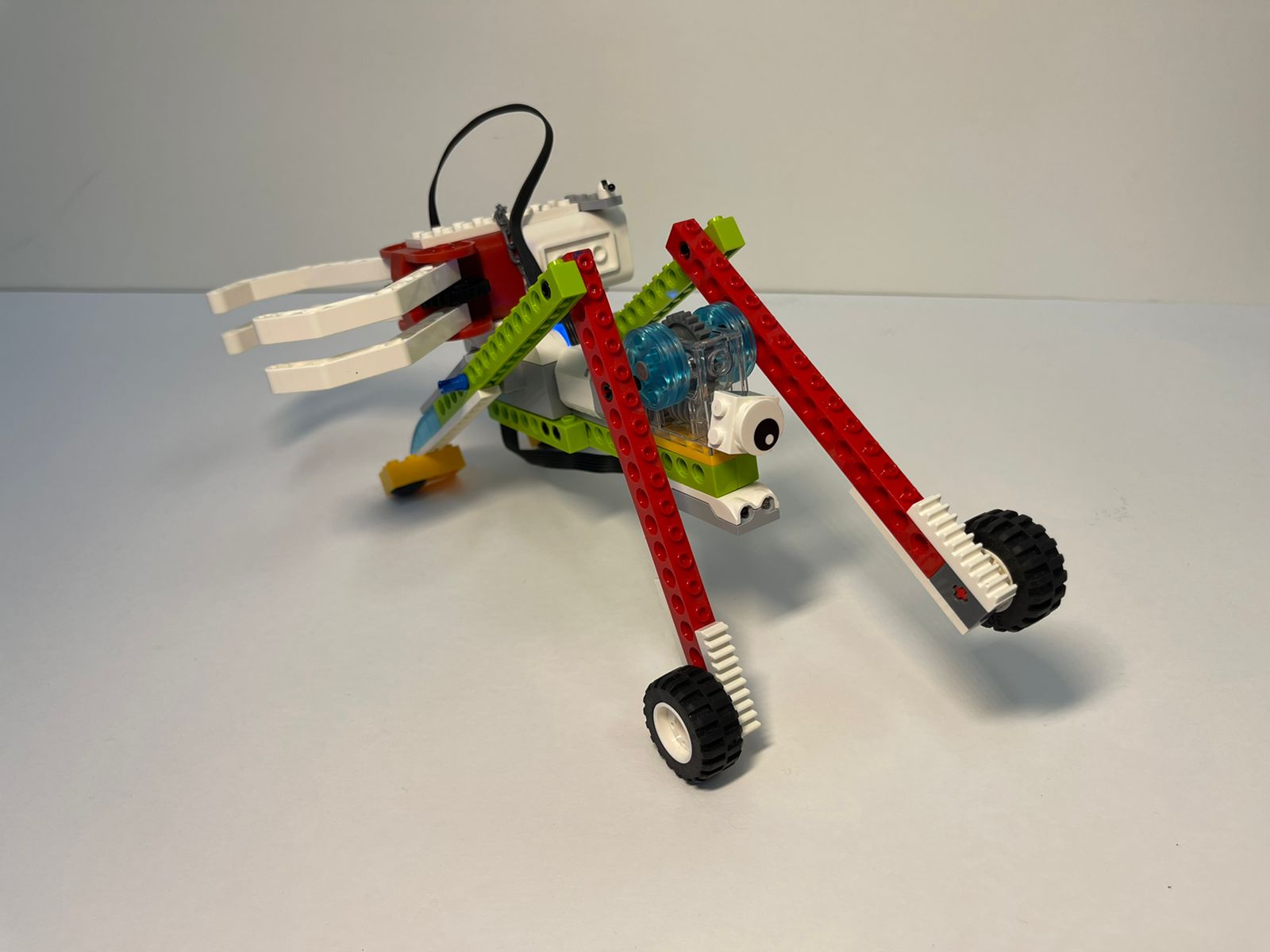 Шагающий робот«Емелька»
Авторы проекта:
Петропавловский Иван Сергеевич (10 лет)

Название объединения доп. образования: «Время роботов»

Образовательная организация: ГБОУ ДО ДТДМ на Миусах 

Руководители проекта: Надебская М.Д.
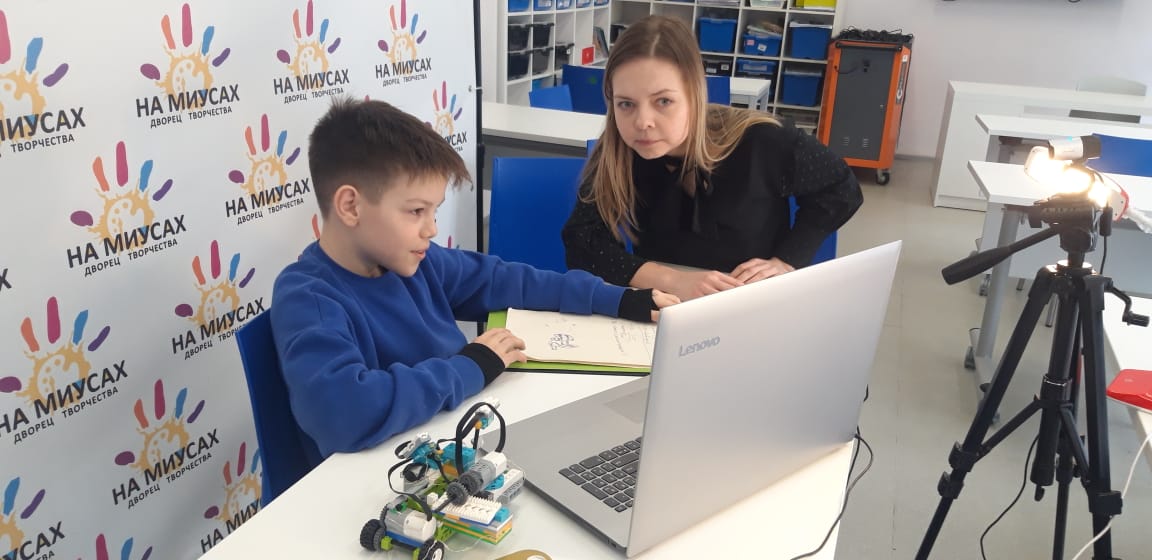 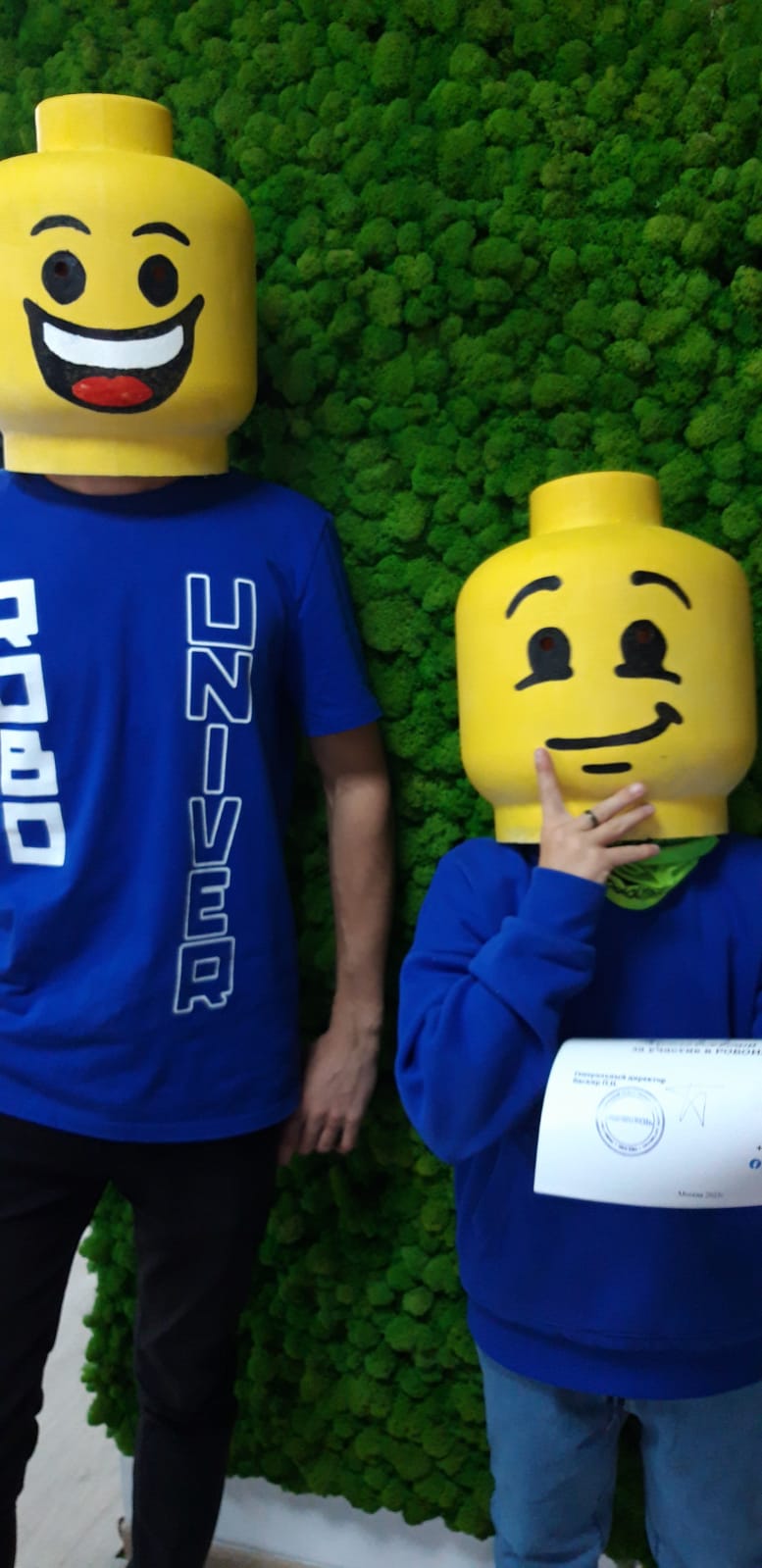 На занятиях «Время роботов»
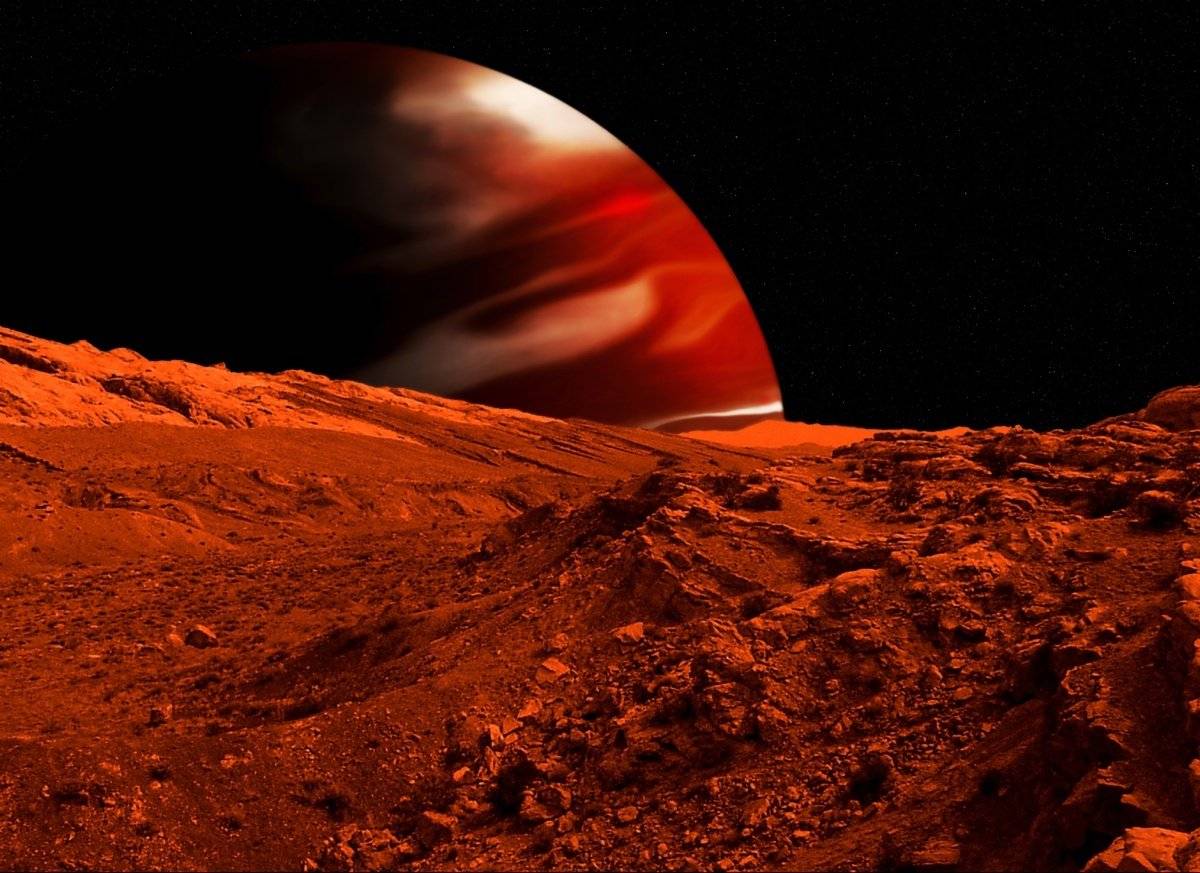 Идея
создание современной
роботизированной технологии для изучения космоса
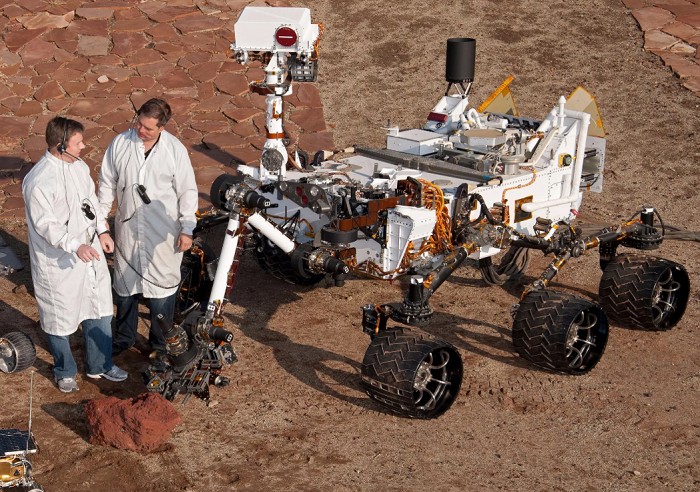 Как сейчас организована работа?
В рамках миссии «Экзомарс-2020» на поверхности Марса в одном и том же районе  работали  два аппарата — марсоход производства ЕКА и посадочная платформа, разработанная НПО им. С.А. Лавочкина. Тестирование прототипа марсохода ЕКА
Эти аппараты  искали доказательства существования жизни под поверхностью.
Функцией марсохода ЕКА является подповерхностное бурение и взятие проб.
Тестирование прототипа марсохода ЕКА
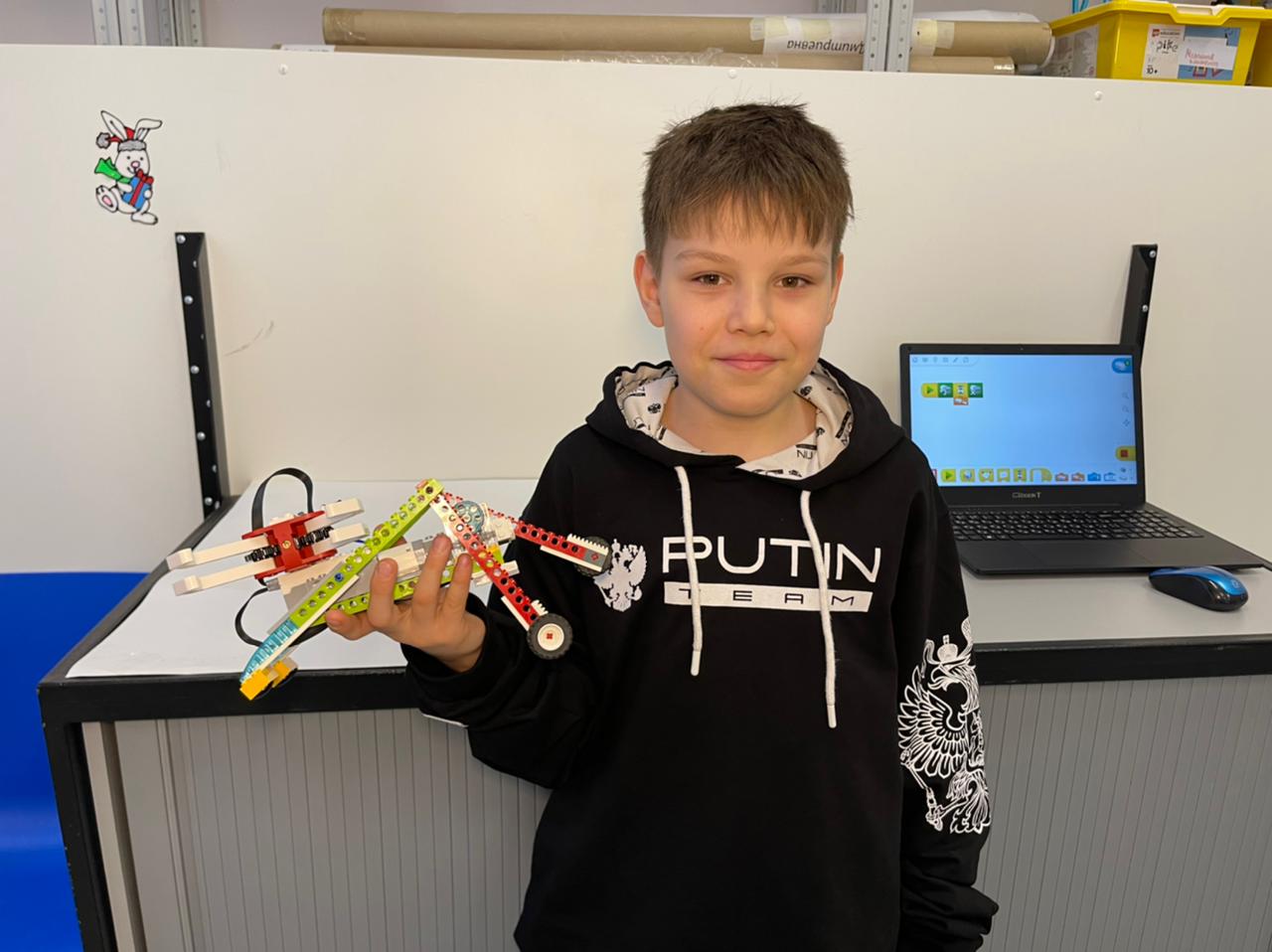 План работы
1. Сбор информации о роботах;
2. Определение проблемы и возможности создания 
собственного робота;
3. Создание эскиза;
4. Определение частей;
5. Конструирование модели на основе конструктора;
6. Программирование модели;
7. Тестирование и исправление ошибок;
8. Демонстрация робота.
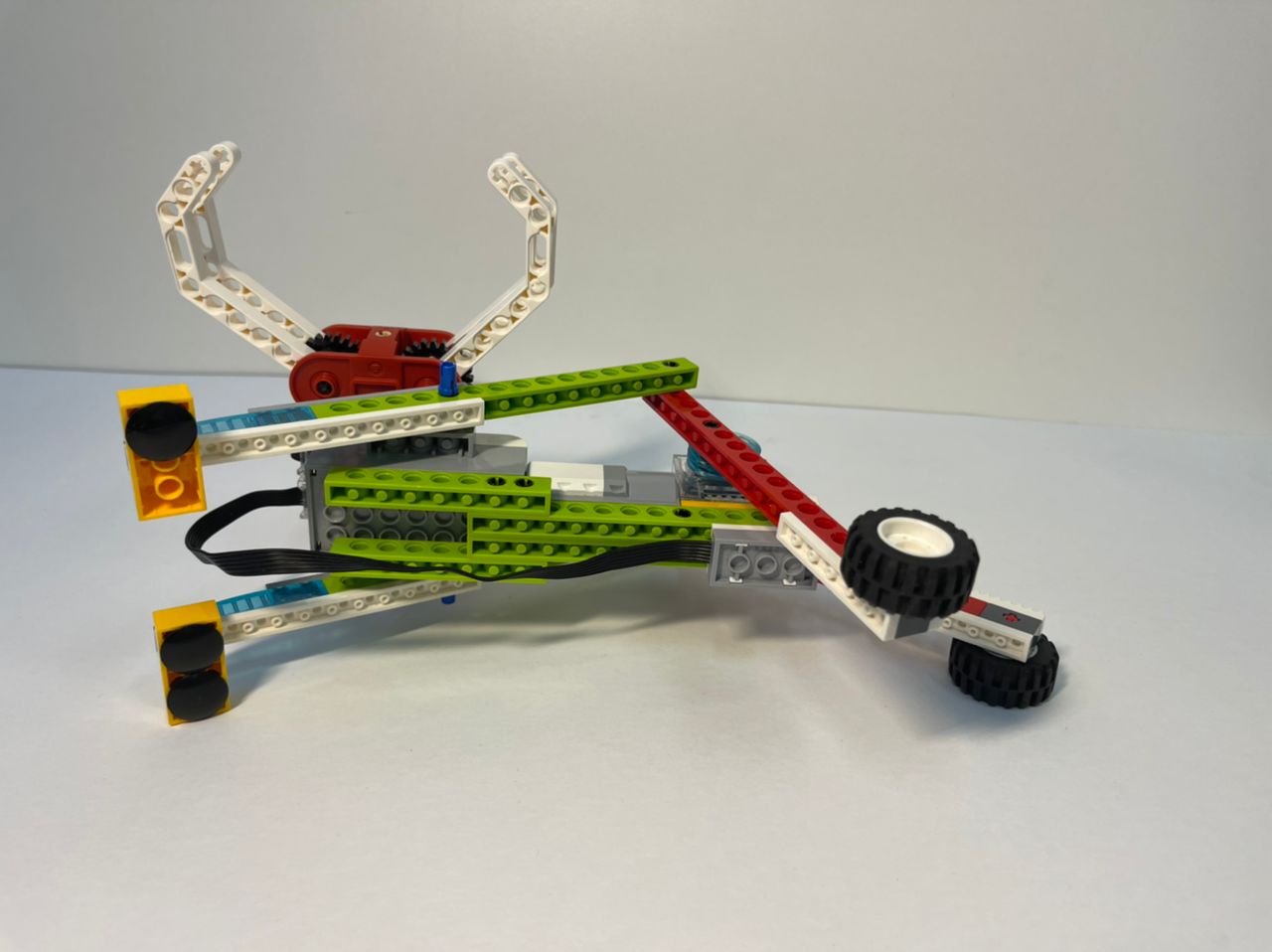 Цель
Создание робота способного передвигаться по пересеченной местности, недоступной для обычных колесных средств.
 Задачи:
1.	Изучить проблему актуальности идеи.
2.	Разработать проект робота с использованием конструктора Lego Wedo2.0;
3.	Составить и протестировать программу для собранной конструкции;
4.	Проанализировать работу и представить проект.



Робот будет является  авторской разработкой
Основа модели робота
Важный критерий -это высота центра тяжести.
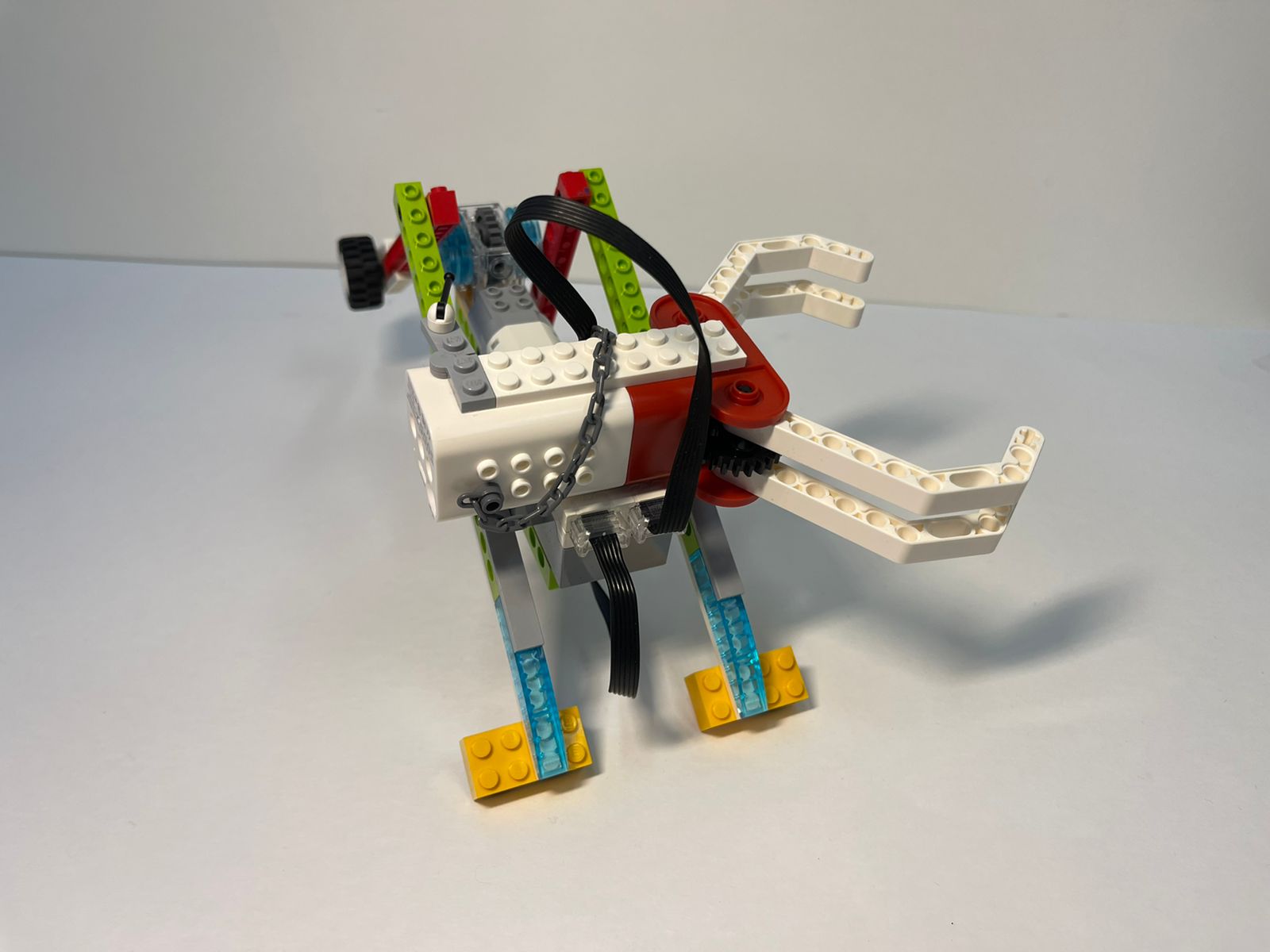 Функции робота
Перемещение  по изучаемой поверхности;
Грузоподьемность до 10 кг;
Бурение  скважин;
Взятие проб;
Наземный контроль ;
Измельчать проб;
Анализ химический и физический состава пробы

Ссылка на видео https://disk.yandex.ru/i/wI0YWLZaiYxGyQ


Результаты тестирования  робот передает в центр управления-ученым.
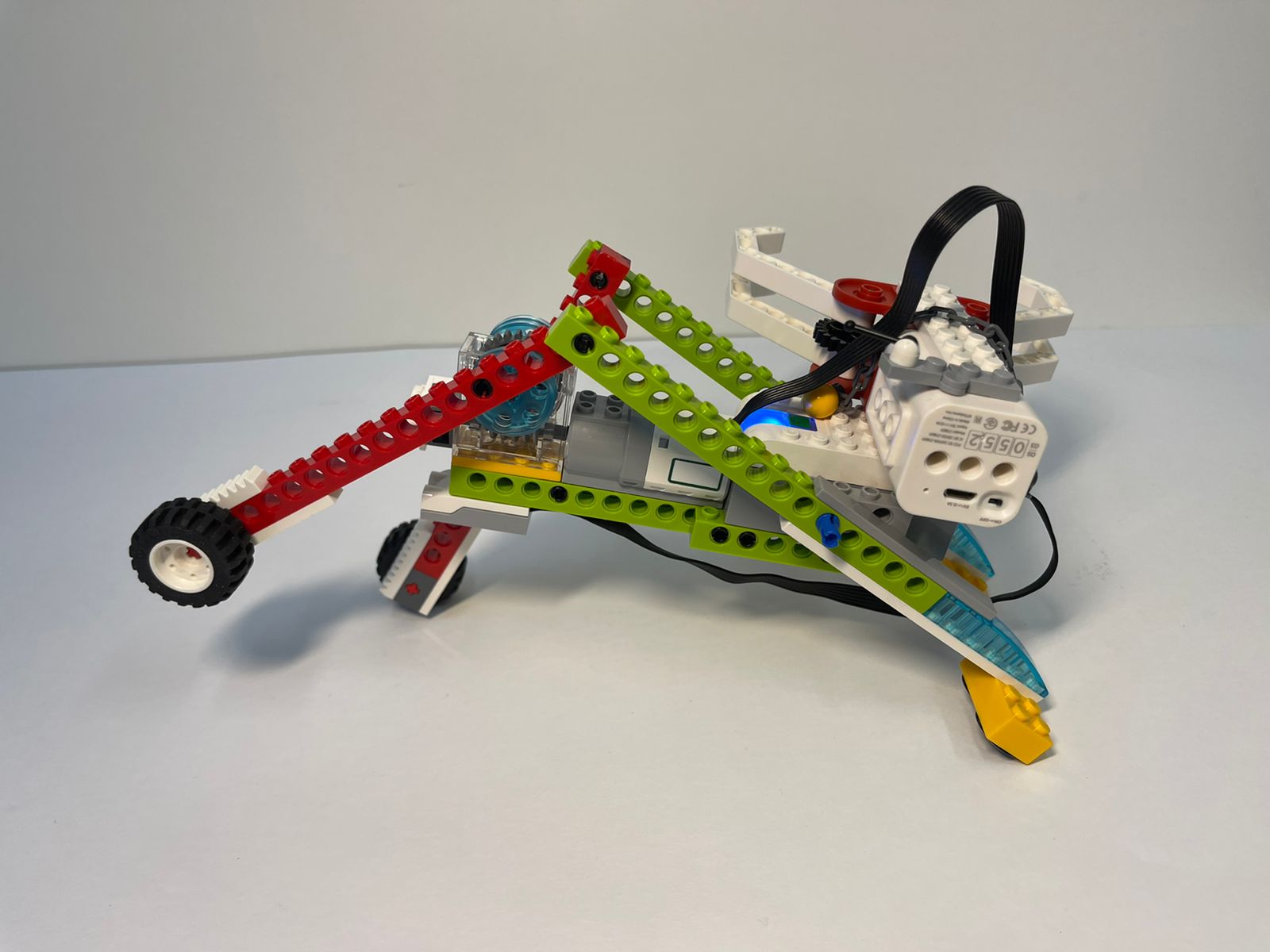 Техническое оснащение
Устройство робота:                           Программа Lego Wedo2.0
1.Два смарт-хаба;                               Программа Lego Wedo2
2. Датчик расстояния
3.Датчик наклона;
4.Два мотора;
5.Зубчатая передача;
6. Реечная передача.
Робот оснащен механической рукой и спектрометром, что позволяет роботу исследовать почву, грунт под поверхностью для поиска биосигналов.  Робот тестирует поступивший материал
Программа робота позволяет управлять движением робота
Ссылка на видео https://disk.yandex.ru/i/cbY5Or8CpygREQ
Конструктивные особенности
Обеспечение устойчивости и скорости модели
В модели используется червячная передача, за счет этого скорость робота невысокая, но сила при этом большая.
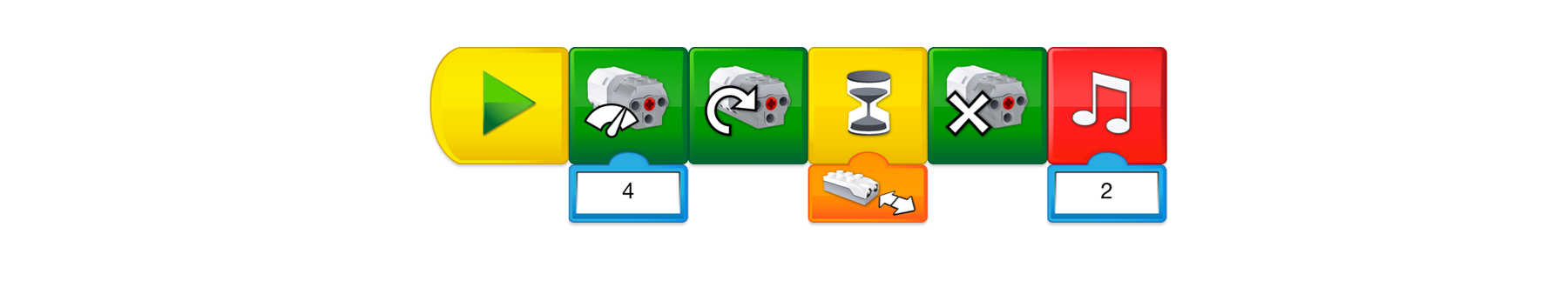 Программа  написана в программе Wedo 2.0
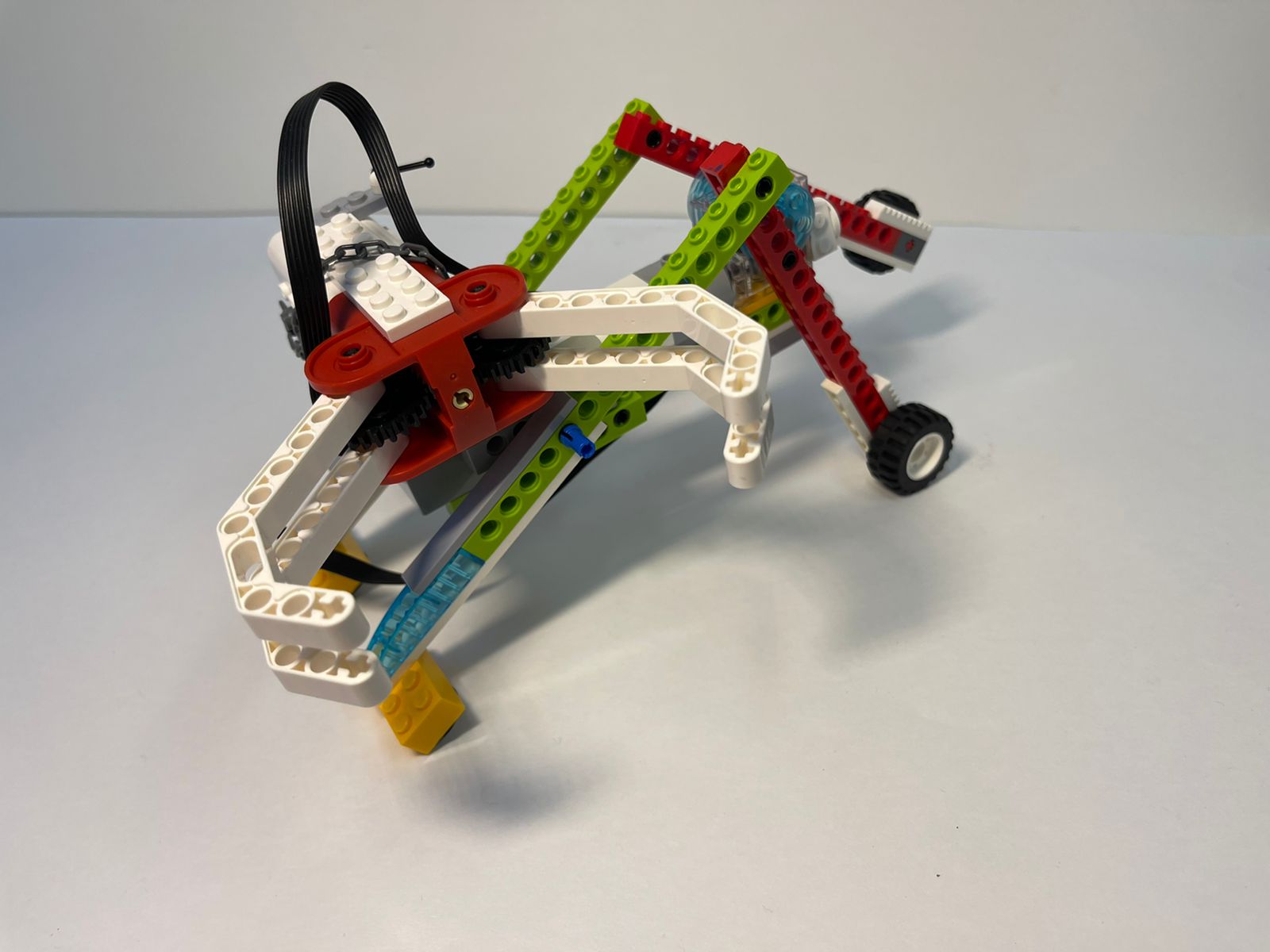 Выводы
Робот может передвигаться по пересеченной местности, недоступной для обычных колесных средств.
2.  Устройство решает серьезную проблему  - недостаточную роботизацию в технологиях освоения космоса. 
3.  Робот может применяться в гидрометеорологии.




Источники  
https://intellect.icu/shagayushhie-roboty-konstruktsiya-i-elektronnaya-chast-5295
https://monitorbank.ru/shagayushhie-roboty-teoriya-i-osnovy/
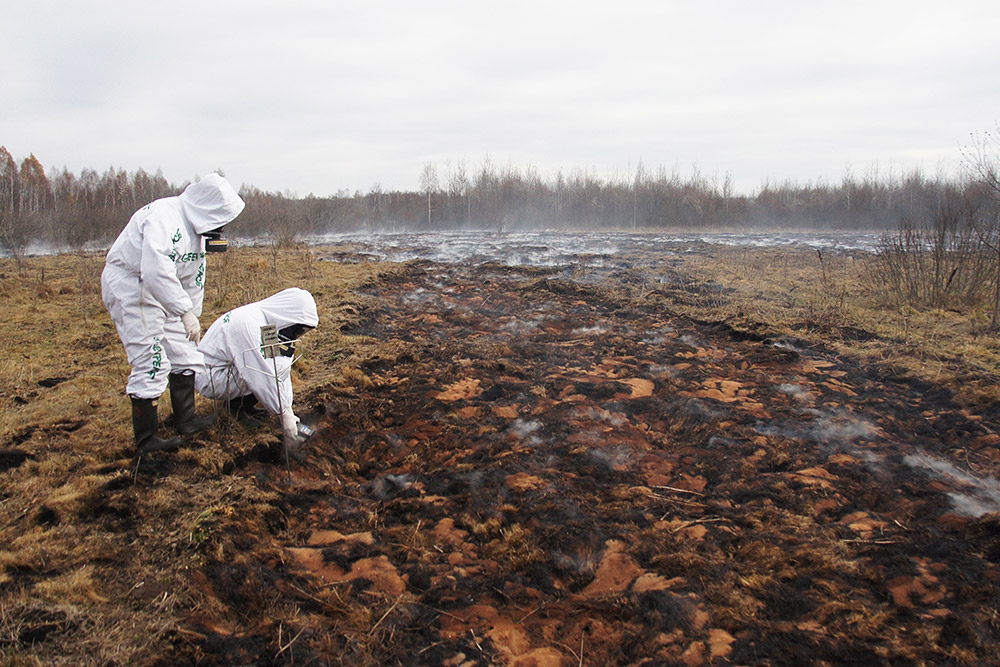 Перспективы проекта
Робот можно использовать
Изучение Арктики;
В гидрометеорологии;
В изучение зараженных территорий.
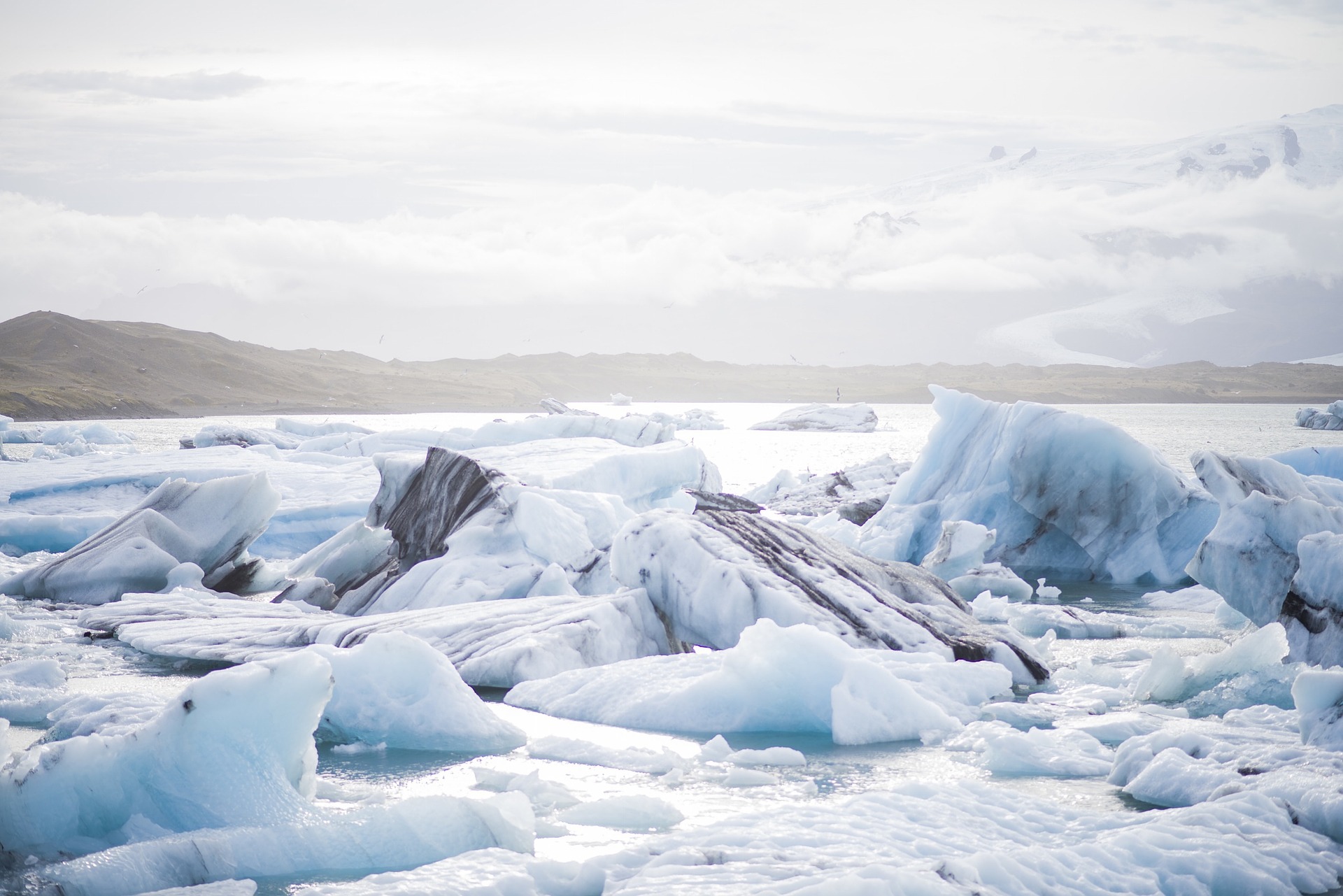 Аналоги
Марсоход Mars Geyser Hopper                                                                                         Марсианская научная лаборатория — 
                                                                                                                                                                                  Mars Science Laboratory (MSL)
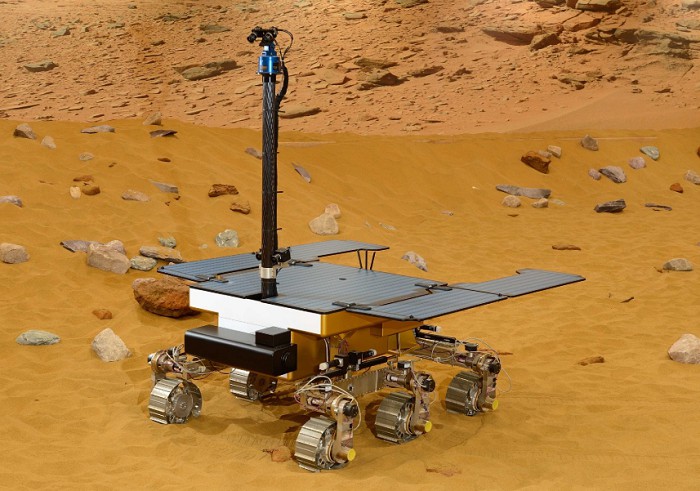 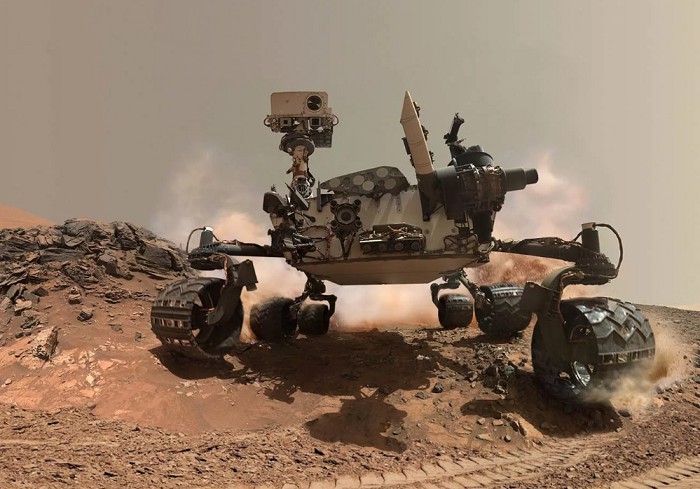